Progress report on the subproject "KNI systems and public governance"
11th Meeting of the INTOSAI Working Group on 
Key National Indicators

Rome, March 27th, 2018
Overview
Overview
[Speaker Notes: - 47 SAIs (24% of INTOSAI members)
- 13 WG-KNI members (59% WG)]
Overview
47 SAIs (24% of INTOSAI members)
13 WG-KNI members (59% WG)
[Speaker Notes: - 47 SAIs (24% of INTOSAI members)
- 13 WG-KNI members (59% WG)]
Overview
Survey structure
Survey structure
Connection between KNI and Public Governance
11. Has your SAI already conducted or is planning to carry out works that address the connections between governance, good governance and government use of KNI?
Connection between KNI and Public Governance
11. Has your SAI already conducted or is planning to carry out works that address the connections between governance, good governance and government use of KNI?
The connection between KNI and Pubic Governance is not evaluated by most of the SAIs
Examples of Audit Work
[Speaker Notes: Austrian Court of Audit – two audits: “The impact of legal and HRM measures on the effective retirement age in selected ministries” and “Quality of midterm budget planning”]
Examples of Audit Work
[Speaker Notes: Austrian Court of Audit – two audits: “The impact of legal and HRM measures on the effective retirement age in selected ministries” and “Quality of midterm budget planning”]
Examples of Audit Work
[Speaker Notes: Austrian Court of Audit – two audits: “The impact of legal and HRM measures on the effective retirement age in selected ministries” and “Quality of midterm budget planning”]
Examples of Audit Work in the TCU
[Speaker Notes: Austrian Court of Audit – two audits: “The impact of legal and HRM measures on the effective retirement age in selected ministries” and “Quality of midterm budget planning”]
Examples of Audit Work in the TCU
[Speaker Notes: Austrian Court of Audit – two audits: “The impact of legal and HRM measures on the effective retirement age in selected ministries” and “Quality of midterm budget planning”]
SDG Project
Goal of SDG Project
Build capacities and develop methods and tools in order to prepare TCU to review the implementation of the Agenda 2030 by the Brazilian Government, with the possibility of replication of the method by other Audit Institutions.
SDG Project
Initiatives
Government’s PREPAREDNESS to implement SDGs
Pilot audit
2016
2017
Latin America Audit
Audit model
Capacity building
SDG Project
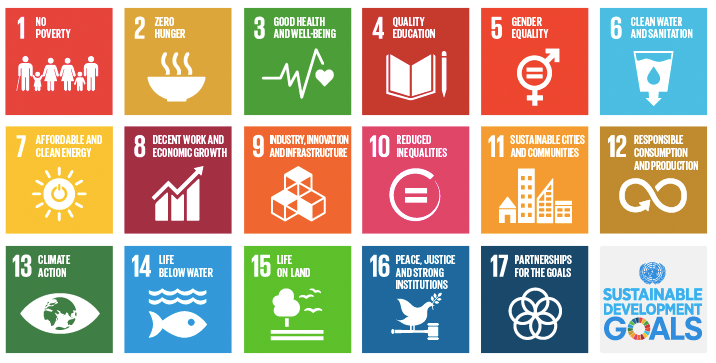 SDG Project
2.4 Sustainable food production systems
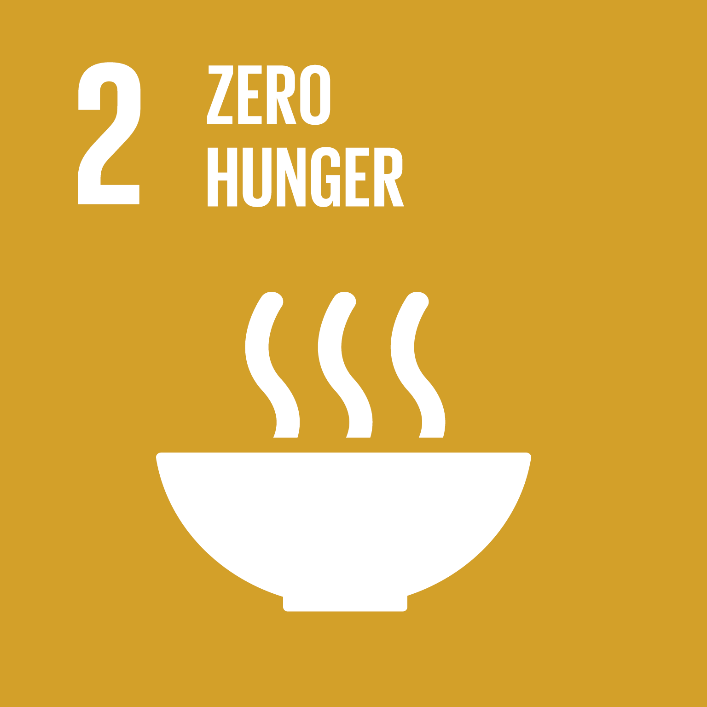 By 2030, ensure sustainable food production systems and implement resilient agricultural practices that increase productivity and production, that help maintain ecosystems, that strengthen capacity for adaptation to climate change, extreme weather, drought, flooding and other disasters and that progressively improve land and soil quality
SDG Project – Audit model
Center of Government
Agency A
Agency B
Policy A
Policy B
Policy C
whole-of-government approach
cross-cutting
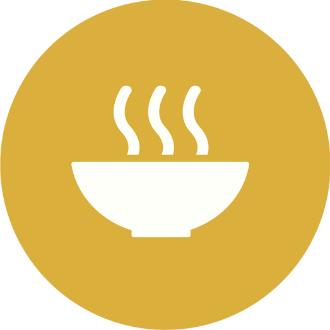 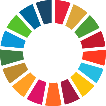 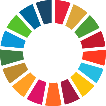 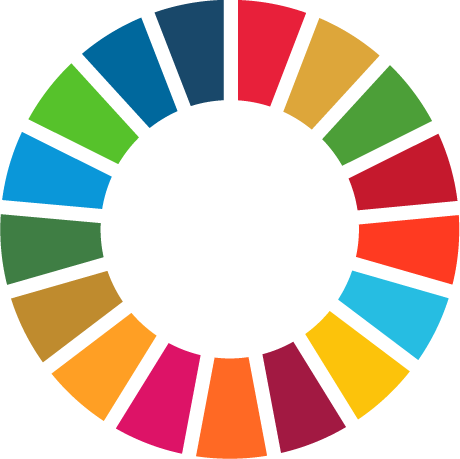 SDG
Target
SDG Target
SDG Target
SDG Project
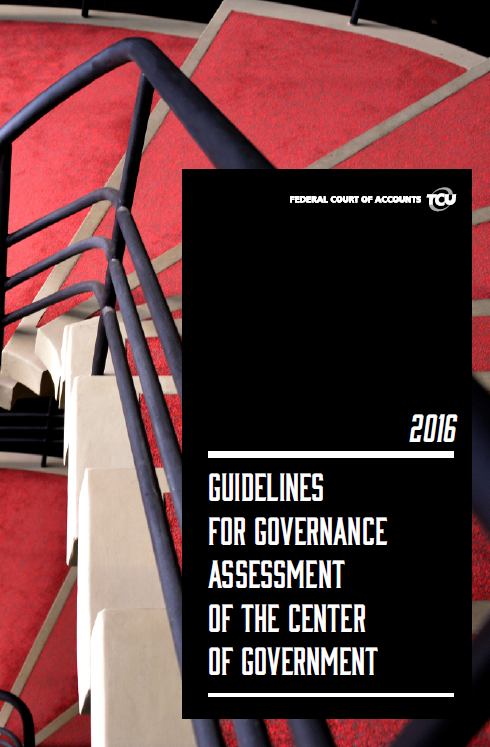 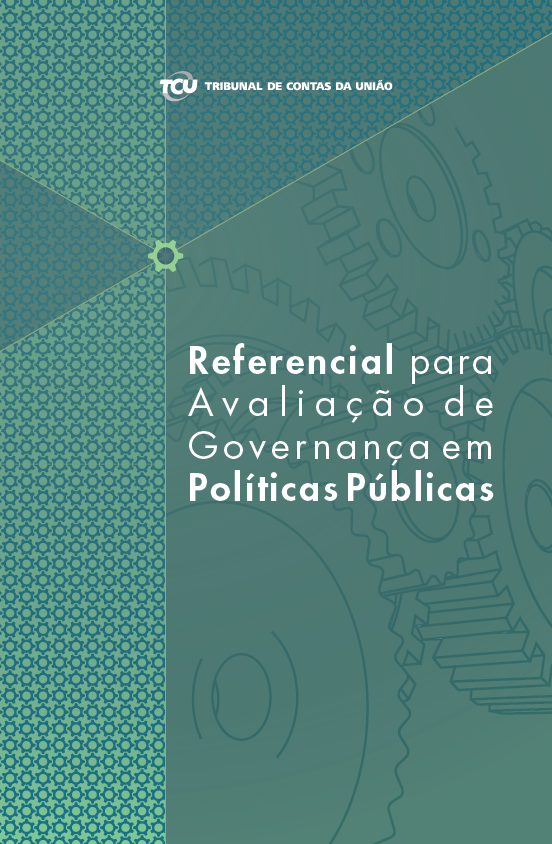 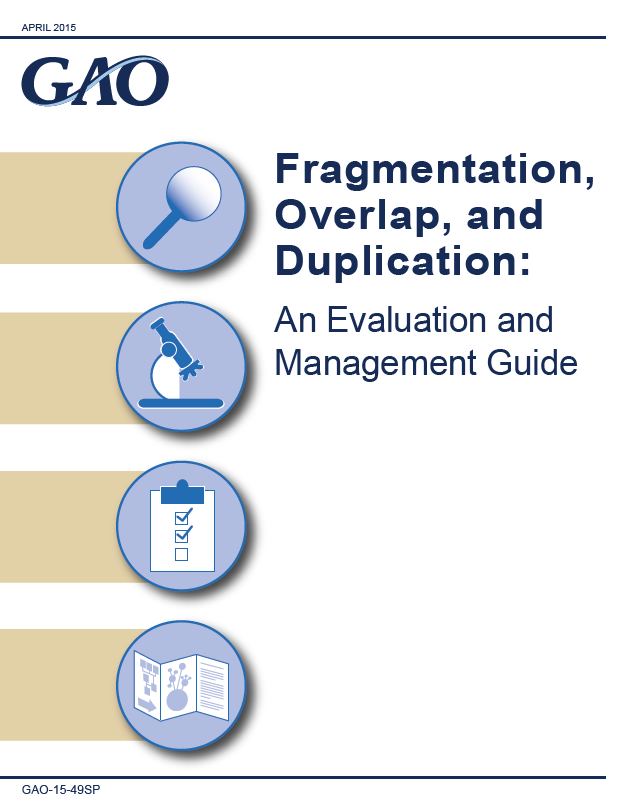 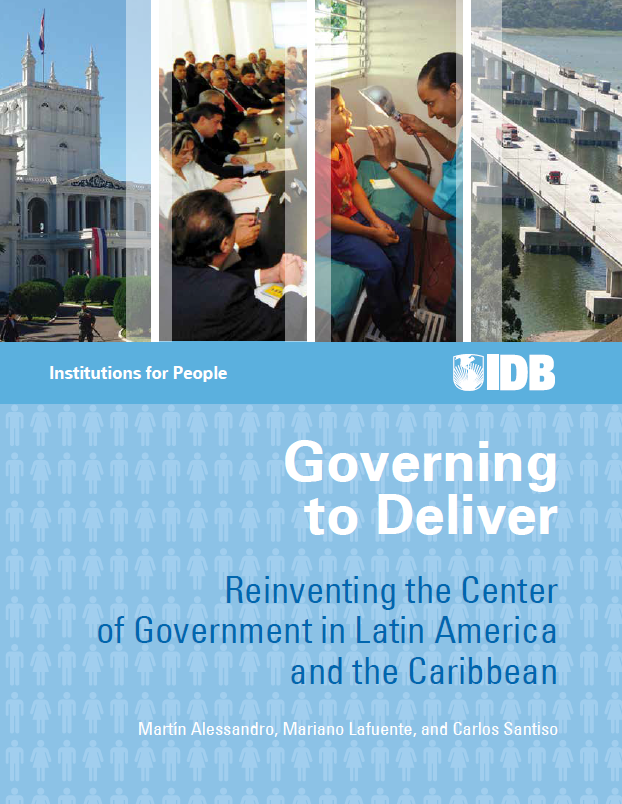 SDG Project
Pilot audits findings
Deficiencies in SDG institutionalization
Lack of a national long-term plan
Non-integration of mechanisms for monitoring public policies
Lack of horizontal coordination among public policies, leading to fragmentation, overlapping and duplicities
TCU – OECD Project
Improving decentralized government policies and programmes through outcome-driven auditing
TCU – OECD Project
Product 3   

Model to assess the maturity of public policy governance
(emphasis on the federative coordination)
Coordinated Pilot Audit using developed models
Product 1    
Framework for the oversight of decentralised policies
Product 2   
Framework for monitoring the outcomes of Decentralized Government Policies
(based on the Indicator Integration Model)
Final product  

Strategy  for Coordinated Oversight of Decentralized Government Policies
Proposal
Proposal
Selection of works involving KNI, public governance and Sustainable Development Goals that are useful for the INTOSAI community

Send a form to the SAIs that conducted the selected works
Form – Information required
Report
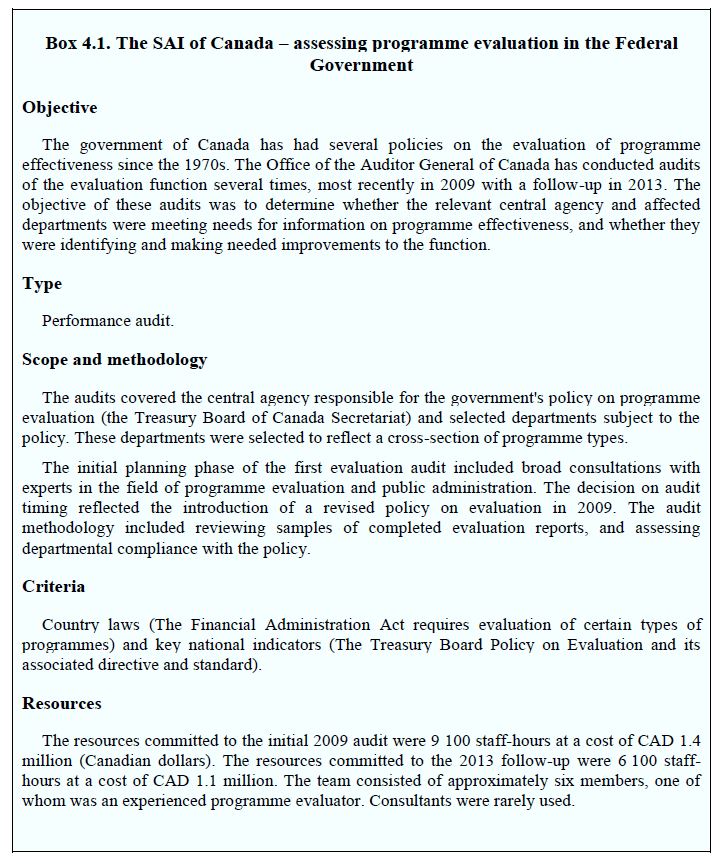 Report 
to be shared with
INTOSAI community
Source: Supreme Audit Institutions and Good Governance: Oversight, Insight and Foresight © OECD 2016
Thank you!
Leonardo Naves Sousa
Leonardons@tcu.gov.br